School Based Administrative Claiming Program
2 Types of Employee Training
SBAC Employee Training

When a new employee is added to the system, they will be sent a link within 24 hours and the module will teach them about the program requirements. 

SBAC Employee Training (Annual requirement) 

All employees listed on the employee roster must be trained once a year. 

They can be trained in a professional development setting or by using an online module.
Online Training Tool: New feature
SBAC Coordinator:

Can be used to train employees, track progress and build SBAC employee profiles
Online Training Tool
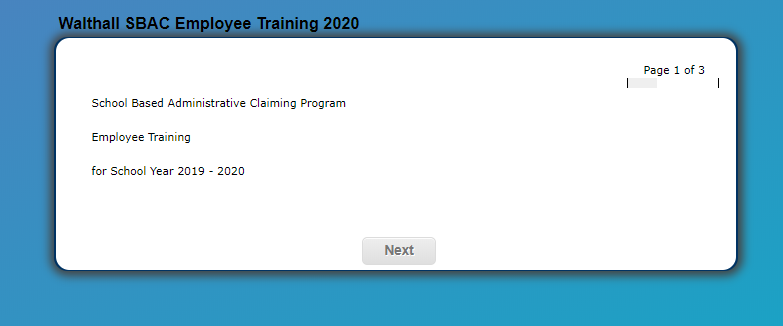 Online Training Tool
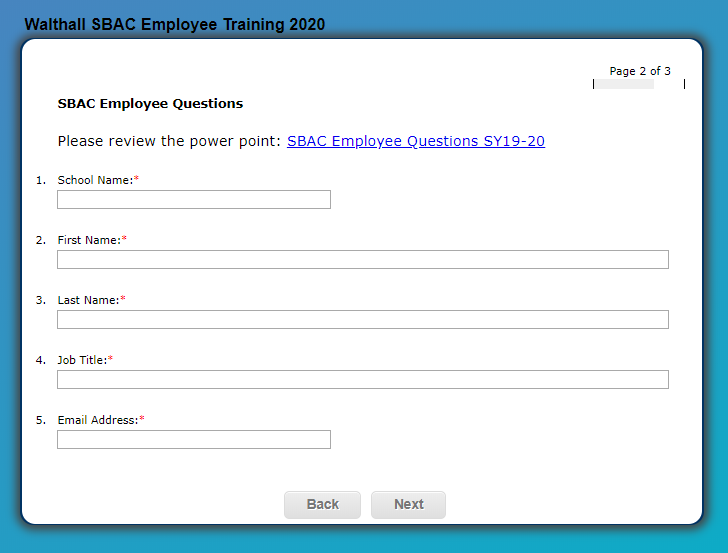 Information can be used to build employee profile in the SBAC system
Online Training Tool
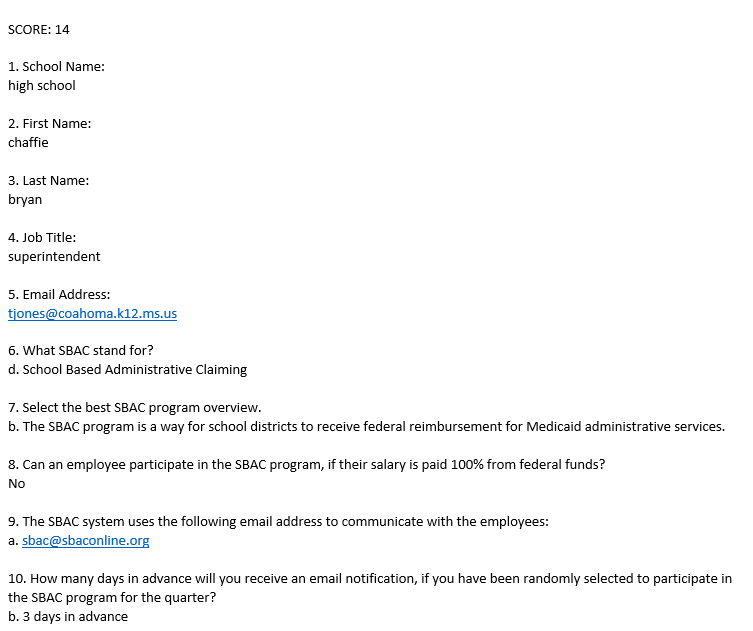 System will email results to the SBAC Coordinator

Results can be used to determine if additional help is needed
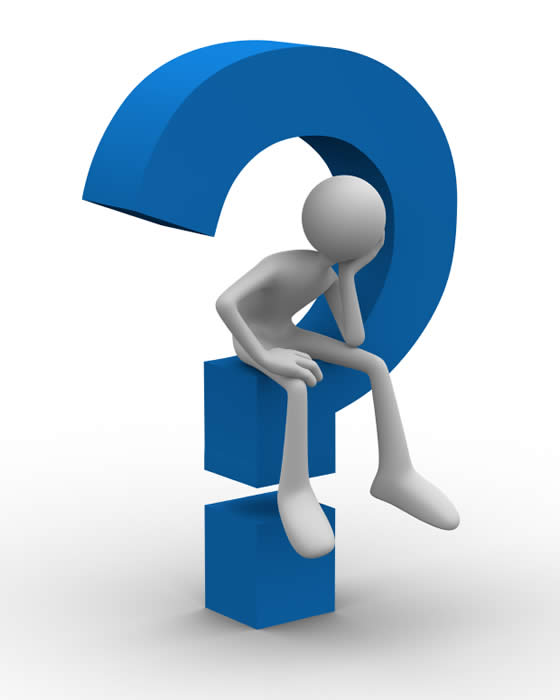 If you are interested in using the online module, please contact the SBAC staff.
Contact Information
Mississippi Department of Education 
Office of Healthy Schools 
359 North West Street
Jackson, MS 39205
Phone: (601) 359-1737
Fax: (601) 576-1417

SBAC website: www.sbaconline.org
Office of Healthy Schools
Louis King, Office Director II
Phone: (601) 359-1737
Email: lking@mdek12.org
Office of Healthy Schools
Shun Taylor, Accounting Specialist
Phone: (601) 359-1737
ShTaylor@mdek12.or
Office of Healthy Schools
Kegila Lyles, Programmer Analyst
Phone: (601) 359-1737
Email: klyles@mdek12.org